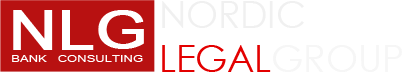 СРАВНИТЕЛЬНЫЙ АНАЛИЗ
РЕНТАБЕЛЬНОСТЬ КАПИТАЛА НКО
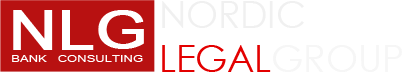 НОРМАТИВ ДОСТАТОЧНОСТИ СОБСТВЕННЫХ СРЕДСТВ Н 1.3 (%)
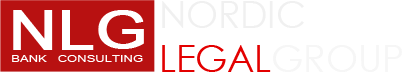 ПОРОГОВАЯ ВЕЛИЧИНА ОБЯЗАТЕЛЬСТВ НКО ДЛЯ НАРУШЕНИЯ Н 1.3
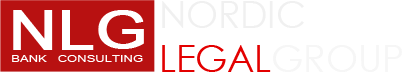 НОРМАТИВ ЛИКВИДНОСТИ  Н 15.1 (%)
872,34
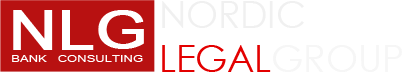 ДОЛЯ РАСХОДОВ НА ПЕРСОНАЛ 
В ОБЩЕЙ СУММЕ АДМИНИСТРАТИВНЫХ РАСХОДОВ
В СРЕДНЕМ ПО НЕСКОЛЬКИМ БАНКАМ
ДОЛЯ РАСХОДОВ НА ПЕРСОНАЛ 
В ОБЩЕЙ СУММЕ АДМИНИСТРАТИВНЫХ РАСХОДОВ
В СРЕДНЕМ ПО НЕСКОЛЬКИМ НКО
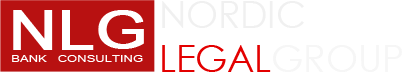 ОПЕРАЦИОННЫЕ РАСХОДЫ НКО (УК 18 МЛН)
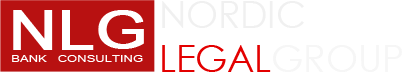 СООТНОШЕНИЕ ДЕНЕЖНЫХ СРЕДСТВ НА СЧЕТАХ В ЦБ 
И УСТАВНОГО КАПИТАЛА НКО
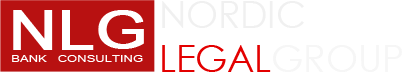 ШТАТНОЕ РАСПИСАНИЕ НКО С КАПИТАЛОМ 20 МЛН РУБ
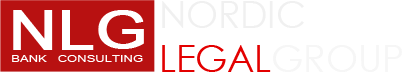